דוגמה למשימה מסכמת- 2014
רובוטיקה
העתודה המדעית-טכנולוגית מדעי המחשב פסח תשע"ד אפריל 2014
75
שאלה1 (10 נק') (הערה למורה: 2 נק' לסעיף)תנועת הרובוט
מנוע L   של הרובוט מקבל את הערך 75.
השלימו ערך מתאים עבור כל אחד מהסעיפים הבאים:  
א. בכדי שהרובוט יבצע פנייה במקום (סביב צירו), מנועR  יקבל את הערך ________.
ב. בכדי שהרובוט יבצע פניית רגל ציר, מנועR  יקבל את הערך  _________.
ג. בכדי שהרובוט יבצע פנייה בקשת ימינה, מנועR  יקבל את הערך  _________.
ד. בכדי שהרובוט יבצע פנייה בקשת שמאלה, מנועR  יקבל את הערך  _________.
ה. בכדי שהרובוט ייסע ישר, מנועR  יקבל את הערך  _________.
-75
0
כל ערך הגדול מ0 וקטן מ75
כל ערך הגדול מ75
75
העתודה המדעית-טכנולוגית מדעי המחשב פסח תשע"ד אפריל 2014
לוגיקה בוליאנית, משתנים, שימוש בחיישנים (בסיסי)
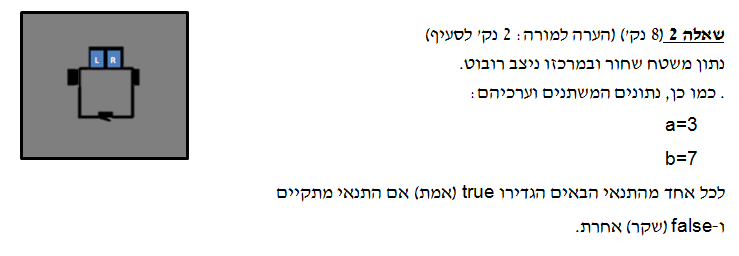 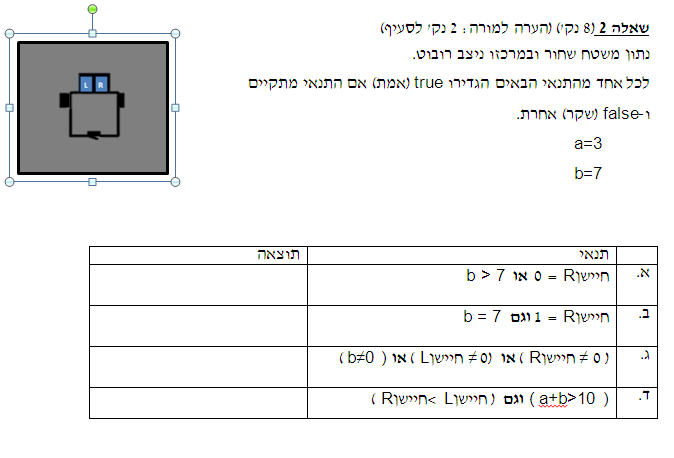 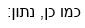 true
false
true
false
העתודה המדעית-טכנולוגית מדעי המחשב פסח תשע"ד אפריל 2014
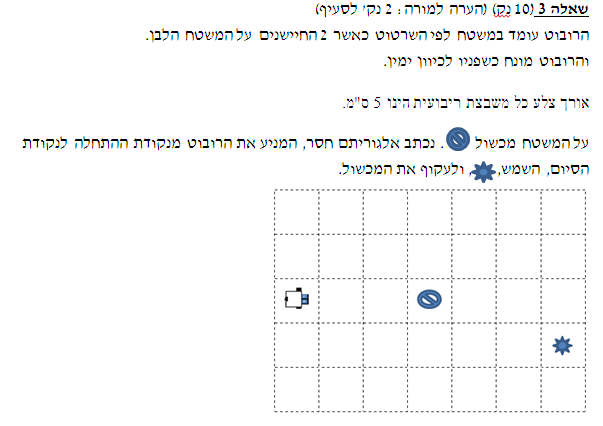 לפניכם האלגוריתם החלקי בו חסרות הוראות. השלימו את החסר:
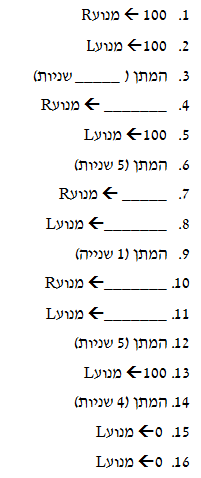 2
-100,0
100
100
פנייה שמאלה
העתודה המדעית-טכנולוגית מדעי המחשב פסח תשע"ד אפריל 2014
שאלה 4
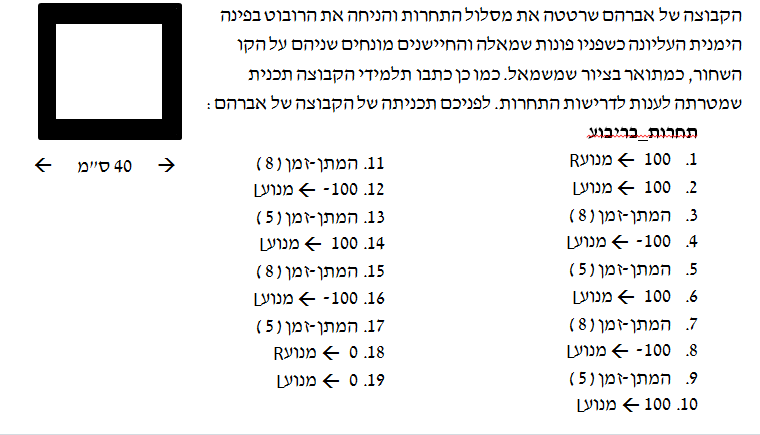 העתודה המדעית-טכנולוגית מדעי המחשב פסח תשע"ד אפריל 2014
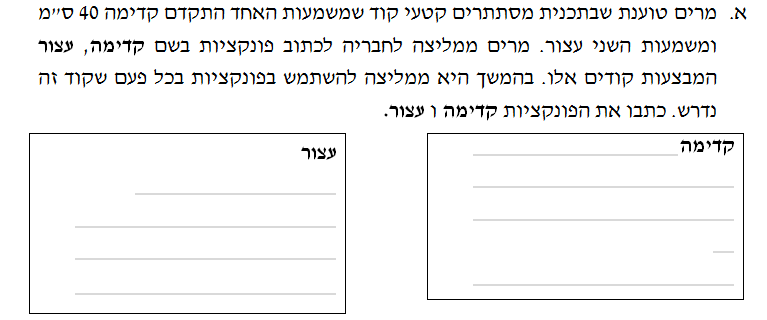 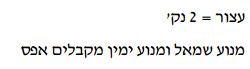 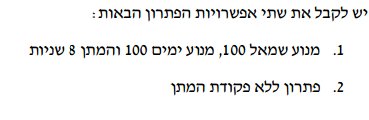 העתודה המדעית-טכנולוגית מדעי המחשב פסח תשע"ד אפריל 2014
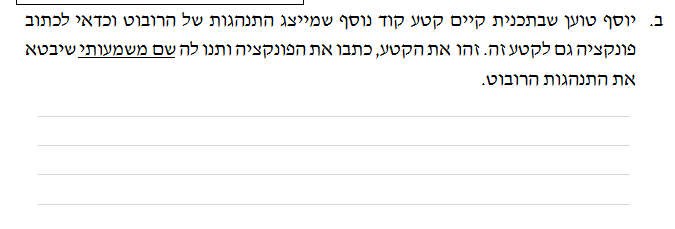 1.מנועL    -100
2. מנועR    100(לא חובה)
3. המתן (5)
העתודה המדעית-טכנולוגית מדעי המחשב פסח תשע"ד אפריל 2014
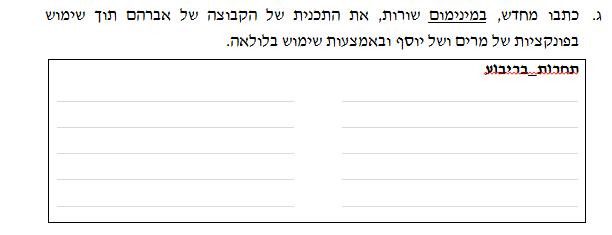 יש לבדוק בהתאם לתשובה בסעיפים הקודמים.

בצע 4 פעמים:
     1.1	קדימה
     1.2	פנה שמאלה
2.  עצור
העתודה המדעית-טכנולוגית מדעי המחשב פסח תשע"ד אפריל 2014
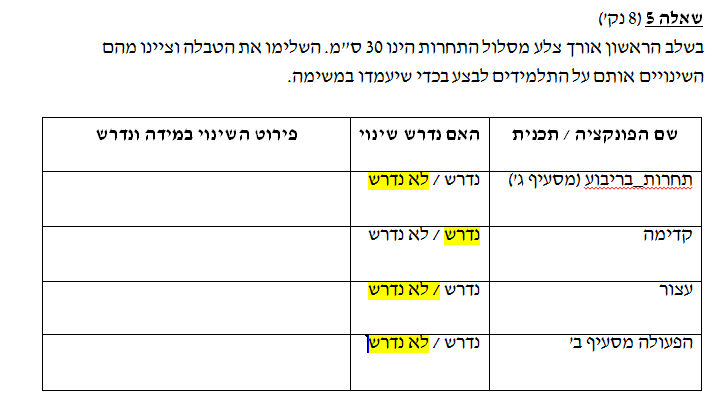 העתודה המדעית-טכנולוגית מדעי המחשב פסח תשע"ד אפריל 2014
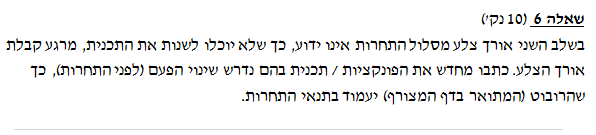 מטרת השאלה הינה מעבר לחוג סגור:
שימוש בחיישן האור.
יש לקבל פתרון באמצעות משתנים.
העתודה המדעית-טכנולוגית מדעי המחשב פסח תשע"ד אפריל 2014
שאלה 7 (6 נק') (הערה למורה: 3 נק' כל סעיף)
לפניכם תכנית שכתבו איתמר ויעל:
 
4   משתנה count
100-  מנועR
100-  מנועL
בצע count פעמים
בצע  (count-2)  פעמים
המתן  2
0 מנועR
0 מנועL
4
16
4
2
השלימו:  מה מבצעת התכנית?
נסיעה אחורה/קדימה/סיבוב  במשך _____ שניות , ועובר דרך של  _____ ס"מ
16
80
העתודה המדעית-טכנולוגית מדעי המחשב פסח תשע"ד אפריל 2014
שאלה 8 (12 נק') (הערה למורה: כל סעיף 3 נק')
קונדסון שלח את הרובוט למשימה ביער.
ביער יש רצועות שחורות שרוחבם הינו 5 ס"מ. אורך כל ריבוע הינו 15 ס"מ.הרובוט ייעצר כשיתקל בעץ ההפתעות.
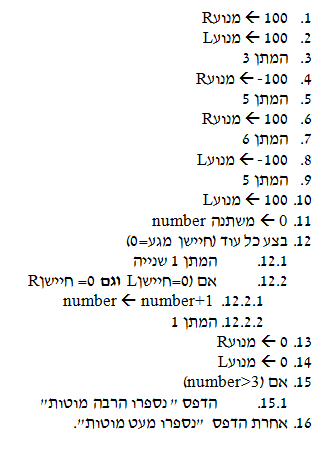 משטח הנסיעה של הרובוט:
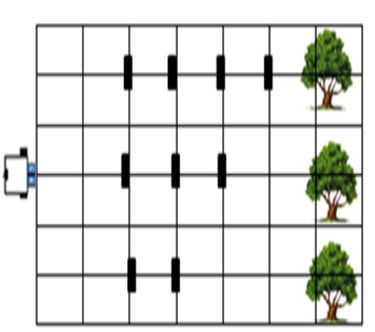 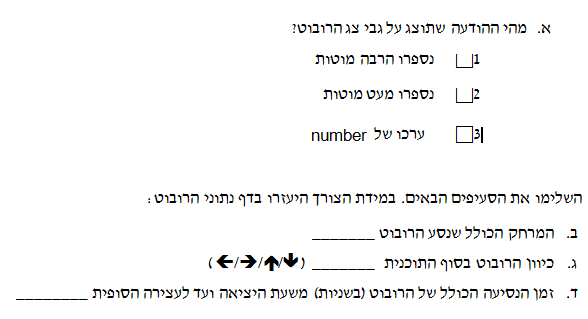 15+30+15*5=15*8=120
3+5+6+5+15=34
העתודה המדעית-טכנולוגית מדעי המחשב פסח תשע"ד אפריל 2014
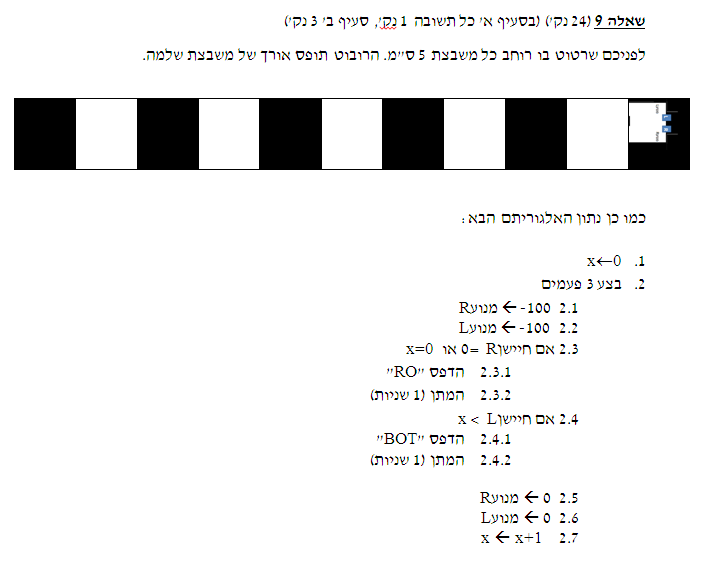 מהו המרחק בסנטימטרים אותו עבר הרובוט בסך הכל? 15 ס"מ
העתודה המדעית-טכנולוגית מדעי המחשב פסח תשע"ד אפריל 2014